ŽIVOT BUNKY
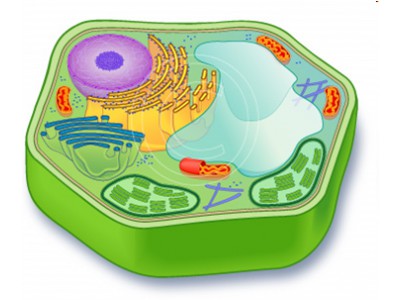 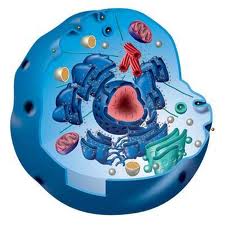 životné funkcie bunky:
	príjem látok
	výdaj odpadových a nepotrebných látok
	rozmnožovanie
	premena látok (fotosyntéza, dýchanie)
     pohyb
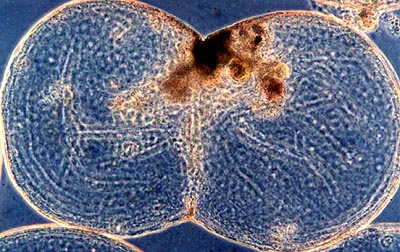 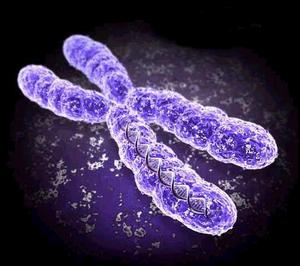 Príjem a výdaj látok
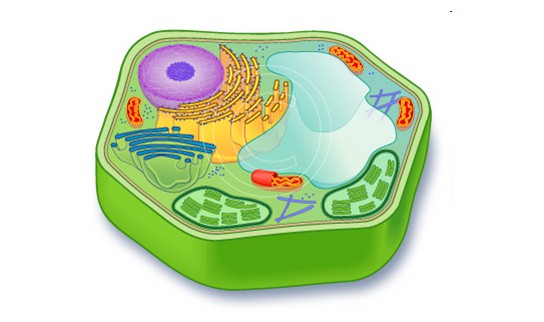 pasívnym transportom, ktorý prebieha bez spotreby energie( osmóza, difúzia)
aktívnym transportom, kde je potrebná energia
Prenos látok - Difúzia
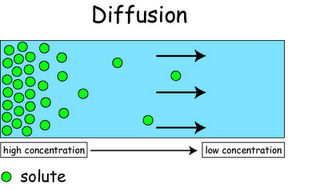 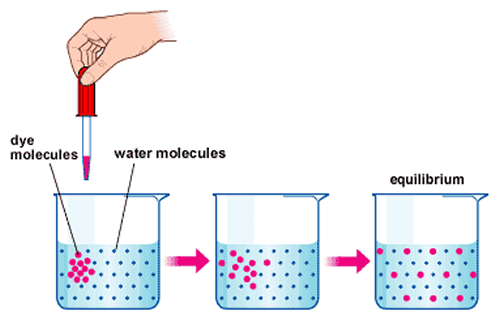 Prenikanie molekúl látky z miesta s vyššou 	koncentráciou na miesto s nižšou koncentráciou. 	Prebieha kým sa koncentrácie vyrovnajú.
Prenos látok - Osmóza
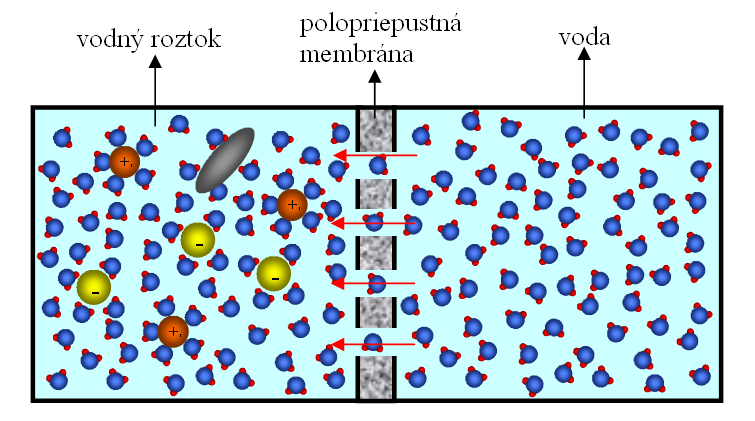 Prenikanie vody (rozpúšťadla) cez polopriepustnú 	membránu (cytoplazmatickú memb.) z roztoku s 	nižšou koncentráciou do roztoku s vyššou 	koncentráciou.  Je to jednosmerný prechod-posolený zemiak
Príjem a výdaj látok
Bunka príjma z vonkajšieho prostredia látky, ktoré potrebuje na svoju existenciu
 vylučuje do prostredia nepotrebné a odpadové látky
Príjem a výdaj látok  zabezpečujú bunkové povrchy (bunková stena a cytoplazmatická  membrána)
Vodu, bielkoviny, cukry, tuky, vitamíny a enzýmy prijíma bunka vo forme roztokov
Cukry a bielkoviny využíva ako stavebné látky
Bielkoviny, enzýmy a hormóny využíva na reguláciu(riadenie)
Tuky a cukry-  zdroj energie
Vodu a vitamíny využíva na priebeh procesu premeny látok
Fotosyntéza
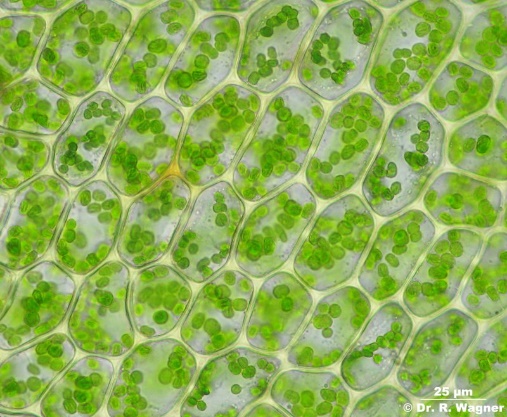 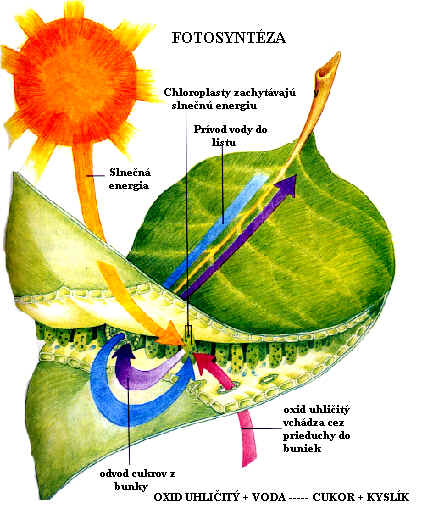 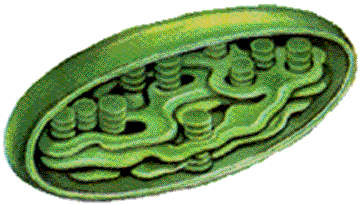 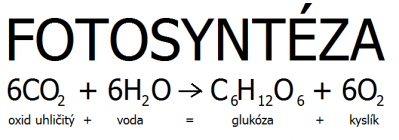 FOTOSYNTÉZA
Je  zložitá chemická reakcia, ktorá prebieha v rastlinných  bunkách ,lebo obsahujú – chloroplasty s chlorofylom.
Pri fotosyntéze sa energia spotrebúva .
Slnečná ernergia sa premieňa na chemickú potrebnú  na premenu oxidu uhličitého a vody na kyslík a cukor( glukózu)
Ide o premenu anorganických látok na organické látky. Organické látky sú zdrojom potravy pre živočíchov. A kyslík pre dýchanie.
Dýchanie
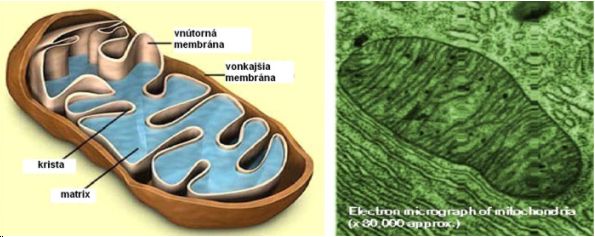 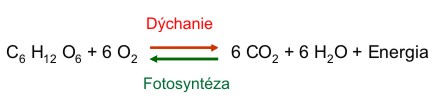 DÝCHANIE
Prebieha v mitochondriách bunky
. Ide o proces opačný ako fotosyntéza.
 Pri dýchaní bunky príjímajú kyslík a rozkladajú glukózu, pričom produktom tohto rozkladu je oxid uhličitý a voda.
 Pri dýchaní sa  energia uvoľnuje. 
Táto energia sa využíva na priebeh životných procesov.
Pohyb
pasívny
aktívny
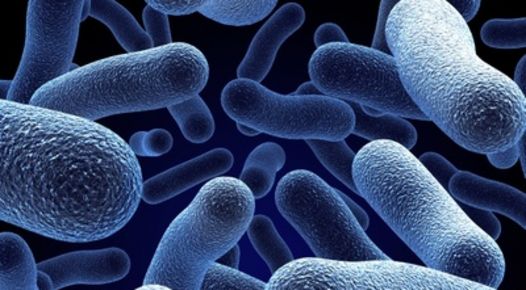 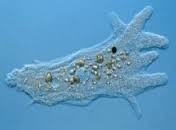 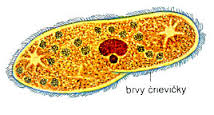 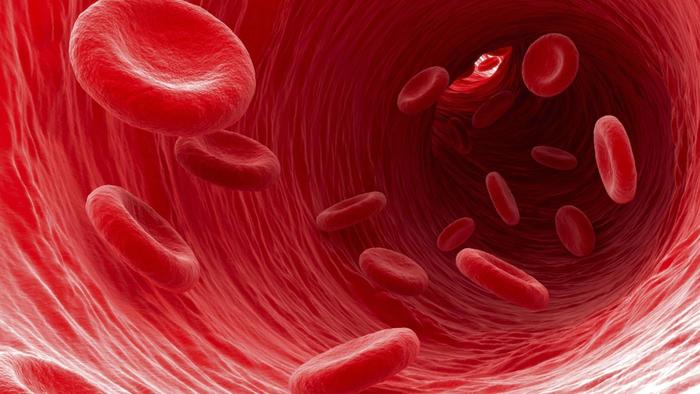 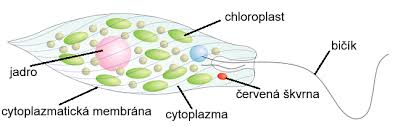 POHYB
Aktívny pohyb vykonáva v bunke cytoplazma rôznymi smermi (umožňuje pohyb organel, napr. chloroplastov). Jednobunkovce sa aktívne pohybujú pomocou bičíkov, bŕv a panôžok.
Pasívny pohyb vykonávajú baktérie a niektoré rastlinné a živočíšne bunky, ktoré nie sú schopné samostatného pohybu (pohyb pomocou vetra, vody, gravitácie...)
Rozmnožovanie bunky - delenie
Mitóza – delenie telových buniek



Meióza – delenie pri vzniku pohlavných buniek
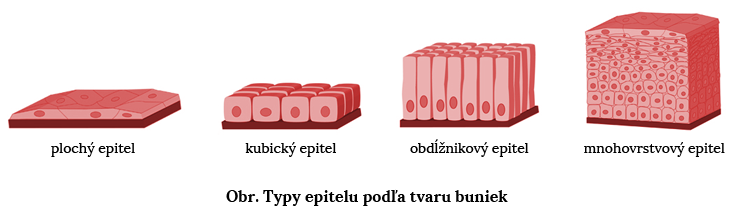 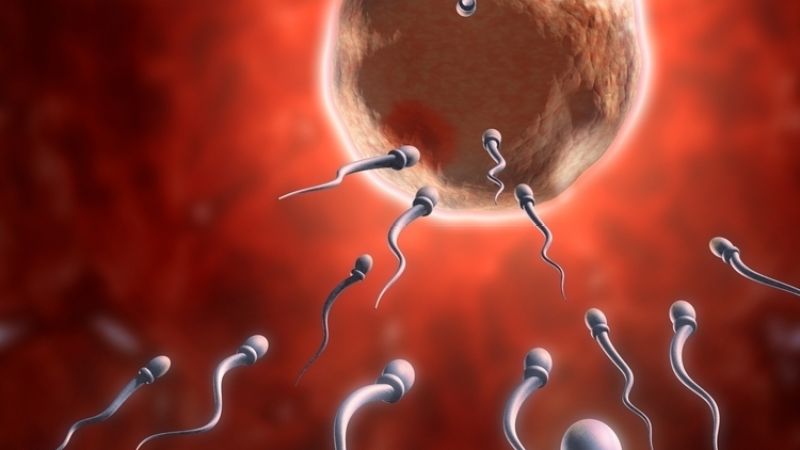 Mitóza
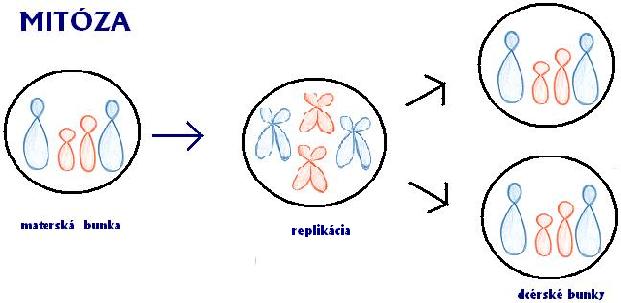 Delením materskej bunky vzniknú 2 dcérske 	bunky. Dcérske bunky sú identické s materskou 	bunkou.
Meióza
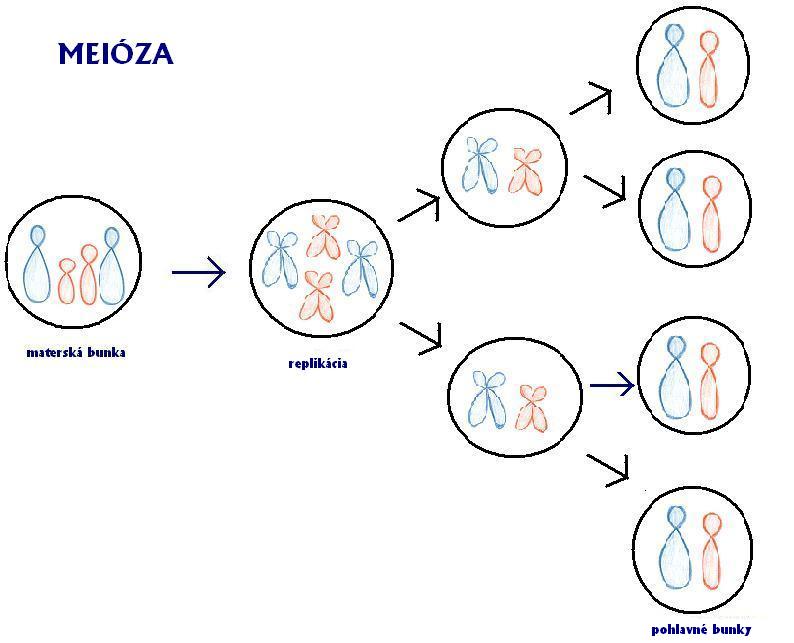 Z materskej bunky vzniknú 4 dcérske bunky s 	polovičným počtom chromozómov.
ROZMNOŽOVANIE
Súvisí s rastom a rozmnožovaním sa  jedincov. Pri rozmnožovaní vždy dochádza k prenosu genetickej informácie.
Bunky sa rozmnožujú delením. 
DELENIE TELOVÝCH  BUNIEK:
umožňuje rast nových buniek, obnovu poškodenýchbuniek
Materská bunka sa rozdelí na 2 dcérske bunky, ktoré majú  rovnaké množstvo genetického materiálu a vlastnosti ako materská bunka
DELENIE POHLAVNÝCH BUNIEK:
Zváštne delenie, pri ktorom dochádza ku zníženiu  genetického materiálu na polovicu v porovnaní s rodičovskými bunkami
Z1 materskej bunky vzniknú 4 dcérske bunky.